Caregiver Self-Care
We developed this module under a contract from the U.S. Department of Health and Human Services, Health Resources and Services Administration. The Department of Health and Human Services, Office of Women’s Health, funded this work.

Disclaimer: Some of the views expressed in this presentation module are solely the opinions of the author(s) and do not necessarily reflect the official policies of the U.S. Department of Health and Human Services  or the Health Resources and Services Administration, nor does mention of the department or agency 
names imply endorsement by the U.S. Government.
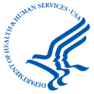 Overview
The stress of caregiving, and its effects on your health and well-being
Managing stress and finding relief
Key resources to protect your health
Caregiver Stress
Stress can be physical, emotional, social, etc.
Signs and symptoms can include:
Feeling overwhelmed or alone
Sleep problems, feeling tired, anger
Weight changes, body aches
Being worried and sad

The Office on Women’s Health, U.S Department of Health and Human Services (2015). Caregiver stress.
The Importance of Self-Care
Most important rule of caregiving
A healthy caregiver provides better care.
Caregiving takes stamina, strategy and help.
Personal barriers may prevent better care.
Unrealistic expectations
New physical and mental health problems develop
Existing problems get worse

*Adapted from Family Caregiver Alliance, National Center on Caregiving (2017).  Caregiver Education.
Addressing Personal Stress
Identify sources of stress early.
Change what you can, accept what you cannot.
Ways to deal with stress include:
Have fun
Eat well
Get enough sleep
Find spiritual outlets
Get counseling 


Adapted from the Family Caregiver Alliance (2017)
Maintaining Your Health
Talk with your doctor about your health problems and stress.
Commit to maintaining a healthy lifestyle.
Recognize and treat depression, anger, frustration, and anxiety.
Accept that grief is not unusual.


Office on Women’s Health (2015)
Getting Help
Admit you need help and then accept it. 
Time off provides rest and improves coping skills.
Respite care gives you a break. 
Relax and do something for yourself.
Activities should not be related to caregiving.




Adapted from the Family Caregiver Alliance (2017)
Using Respite Care
Respite care comes in many forms:
Family members or friends
Paid care from day care, homecare, and residential care (for longer time away)
Emergency respite from some agencies
Referrals from Area Agencies on Aging, Alzheimer’s Association, and 2-1-1
Paying for Respite Care
Medicaid covers some forms of respite. 
Medicare covers respite only through the hospice program.
Respite care is often an out-of-pocket expense but some Departments of Health provide services on a sliding scale.
You may need to provide insurance coverage and Social Security for workers.
Self-Care Tips
Tips for relieving stress & taking care of yourself:
Take classes, use community resources
Ask for and accept help
Join a support group for caregivers
Be socially and physically active
Adopt a healthy lifestyle
Tell your provider that you are a caregiver


*Office on Women’s Health (2015)
Find Local Resources & Services
Use 2-1-1 to find local resources

Area Agencies on Aging’s Finding Help in Your Community connects you to local services

Use the Alzheimer’s Association In My Community tool to find support services in your area 

The National Institute on Aging has information on Alzheimer’s, and provides resources for family caregivers

Family Care Navigator helps you identify resources in your state
Additional Resources & Services
The National Respite Locator Service can help you find respite in your local area. 
The Eldercare Locator, a service of the U. S. Administration on Aging, connects caregivers and older adults to local services
The National Adult Day Services Association helps you Choose a Center by location
Identify available programs and services specifically for veterans via the U.S. Department of Veterans Affairs – Support for Caregivers
Develop a Plan
Evaluate your personal needs/preferences
Develop a care plan that fits current conditions
Review and renew your care plan periodically
Use this online tool, Care to Plan, to find support that is right for you
Summary
Maintain your health; it is the key to providing good care to others. 
Your health and safety is equally important to your responsibilities to others.
Address stress-related health problems. 
Use respite and other services to help you to continue caregiving.